E-ScienceTalk PMB
E-ScienceTalk PMB Meeting 8
12 June 2012
Telcon
Open actions
Web stats
Unique page views and visitors over the last quarter
WP1:Grid policy outreach
Progress
 Stefan Janusz has settled in well with the team – attended EGI TF in Munich, ERF in Hamburg and e-IRG in Copenhagen
 Abstract accepted for eChallenges, 17-19 October, full paper submitted on time
 Gridcasts held at EGI Community Forum, Munich (March), HealthGrid’12 and ERF Impact Workshop
 Briefing on Visualisation issued at the end of April at HealthGrid’12
 Next Briefing on Open Data for the end of July
 Zara Qadir now working at 0.5 FTE now QMUL is fully staffed
 MoU signed with Global Excursion project May 2012
 Collaboration agreement received from ERINA+, e-ScienceTalk to be added to the tool
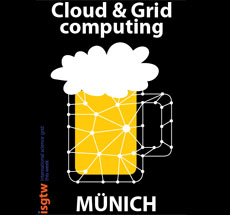 WP1:Grid policy outreach
Next steps
 Feedback collection for D1.4 Annual Report on Impact and Sustainability and D4.4 Annual Report on Feedback and Metrics
 Summer intern at QMUL planned for marketing and multimedia work
 Future topic ideas for briefings
 Data (with EUDAT) – next briefing?
 International dimension of grids
 eGovernment
 Impact indicators - eNVENTORY
 Digital Agenda for Europe /  Horizon 2020
 eInfrastructure governance
 Exascale/future computing
 Costs of cloud, e-infrastructure
 Tech transfer eg openLab, CRISP – next briefing?
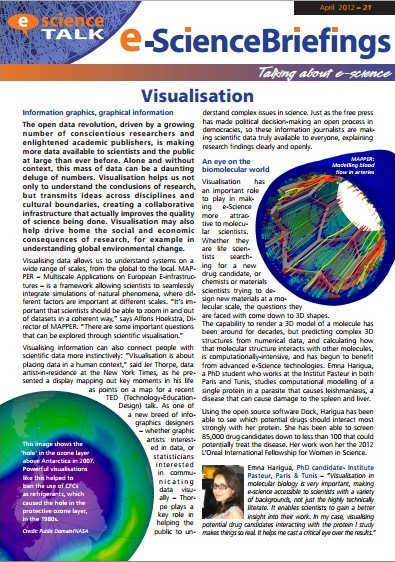 WP2: GridCafé, GridCast, GridGuide
Progress
 e-ScienceTalk
 Added partners and MoU collaborations to the website
 ShareThis added to each page, and to individual briefings, figures being tracked
 e-ScienceCity / GridCafé
 Volunteer garage area – need to improve traffic to this section, marketing plan needed
 Some graphics still needed to be able to push the site properly – driven by the 3D version
 Moved to individual URLs for each area, now indexed by Google
 Good traffic to and from the Virtual World area
 GridCast 
 GridCasts held at EGI TF 2012 Munich and HealthGrid.
 GridGuide / RTM
 Working on organising the panels more intuitively ie gLite, PANDA, GEANT
 New graphics nearly ready for the data transfers panel
 Working on tracking heavy users of RTM – will approach for feedback
 Possibility that RTM will be added to a Science Museum exhibit on the LHC 
 Digital Library
 Support for this ending May 2012
 Waiting to resolve iSGTW issues before involving the EC
WP2: GridCafé, GridCast, GridGuide
Next steps
 e-ScienceCity
 New areas in order: supercomputing, networking and data garden – HPC text being developed
 Common areas ie News, In Debate, Multimedia, People Bay being developed
 Need to trademark e-ScienceCity and e-ScienceIsland – URLs all purchased
 GridCafé
 Need a handover date for the old and new versions of GridCafe as both sites – site must be functionally complete to do this
 GridCast 
 Need to have a presence at events outside the usual community to increase the audience and advertise products such as iSGTW.
 Next events are GISELA-CHAIN meeting, Mexico (remote GridCast), Helix-Nebula kick off, XSEDE’12
 GridGuide / RTM
 Indexed/tagged content could be displayed through a map interface – similar to the EGI trainers and events map interface at http://www.egi.eu/user-support/ngi_support/
 Need to make sure there is information that is displayed when you click on a site in the RTM that is linked to the GridGuide – added 25 sites to meet the milestone, but additional content needed
 Kinect interface possible, just need to map the controls across – use for SC12?
WP3: iSGTW
Progress
 Miriam Boon leaving on 15 June, Vivian Chang left on 1 June
 Working with Indiana University to recruit a US editor to start Sep/Oct when/if NSF funding is confirmed
 EU Editor Andrew Purcell starts at CERN on 1 August
 ASGC still committed to providing an Asia-Pacific editor, covering with existing staff for now
 Staff shortage during late June / early July – Board agreed to hold 2 week break in publishing
 CG meeting with Maria Ramalha at ISC’12 PRACE workshop  - new comms officer has started
 Made contact with Reagan Moore of IRODS/RENCI at ISGC2012 – article published
 Subscriptions hovering around 8000 but will now decrease as up 1500 could be defunct addresses – to be auto removed over time.
 Continued good impact of social media policy – Twitter followers and Facebook fans continuing to increase, retweets by large accounts eg CERN, NatureNews is driving spikes of traffic to the website (1.6million followers of followers)
 Move of the iSGTW site to QMUL took place on 17 May, email to move in 1-2 weeks
 iSGTW Advisory Board took place on 4 June
 Articles picked up by Wired US, Wired UK, Symmetry and DiscoveryNews
WP3: iSGTW
Next steps / Issues
 Following up with EC on 3rd party funds for website maintenance – 8K identified
 Freelancers identified for short term shortage, and possible on going support
 New name issue is still outstanding – to be reconsidered when the new US and EU editors are on board
 Need to increase subscriber numbers as well as social media numbers
 US preview has been consistently late in recent weeks
 Need to handover with Miriam and identify the publishing weeks in July
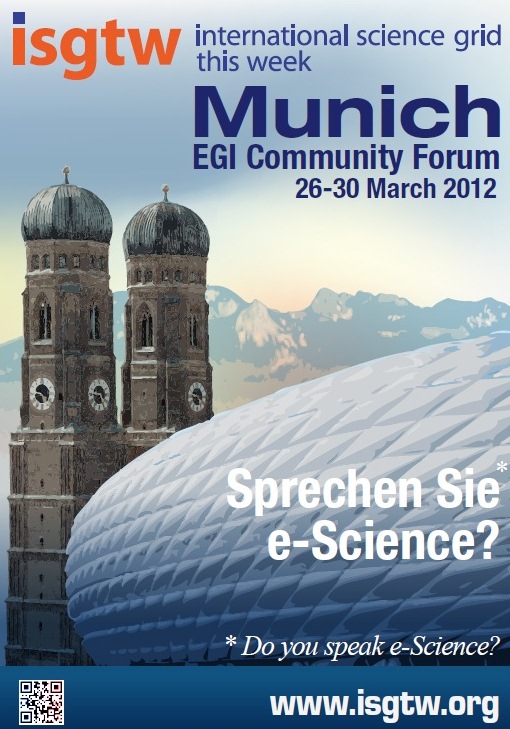 WP4:Management
Progress
 Kirsti Ala-Mutka has left as Project Officer, replaced by Sonia Spasova
 Review will be consecutive with eFiscal – 15/16 October, Brussels (rooms booked)
 One more e-Concertation meeting possible in Feb-April 2013, Brussels – being rethought by Kostas, ERINA+ want to take this over but logistics seem to stay with us
 Weekly meetings continuing with the project team
 Travel: CG will attend XSEDE’12 to meet Daphne Siefert-Herron, Indiana for iSGTW and the XSEDE dissemination team
 Implementation plan agreed with CRISP, to be agreed after 14 June. Travel costs of 4.5K to be provided by CRISP, possibly more after May 2013
 SAGrid and REUNA agreements need to be pursued, as well as DiscovertheCosmos, BioMedBridges, DCH-RP and ENVRI.
 F2F at EGICF in Munich held, new team members now all met
 Year 2 amendment session submitted, feedback expectedin the next few days on the iSGTW costs
Project issues
WP1-WP4
 Ensure a good balance of information and contributions from collaborating projects for e-ScienceBriefings – style may need adjusting
 Funding for iSGTW – editorial effort and web support
 Lack of sites for GridGuide – end of project milestone a concern
 New name for iSGTW and development costs – no funds available
 High travel costs for all WPs – funding for 2 people for CRISP meetings
 Protection of current and future e-ScienceTalk product names
 iSGTW subscriber numbers may not reach the milestone, especially with the removal of the defunct email addresses
 Non reporting of effort by partners for Quarterly Reports
Deliverables and milestones tracking
Complete
In preparation
Overdue
Y2 Effort
Overall effort achieved in Q7 in PMs: per work package
Under reporting of effort across all partners! 

Timesheets must be filled in on time
Overall effort achieved in Q7 in PMs: per partner
Sustainability
CRISP – willing to pay for e-ScienceTalk team services post May 2013 (but will not fund core work)
Support from other ESFRI projects is unclear
Freelancers for iSGTW – ongoing contracts for content on EU side
US funding for the iSGTW editor is potentially for 5 years
No cost extension of e-ScienceTalk  – underspending partners?
FP7-SCIENCE-IN-SOCIETY-2013 project call in July 2012
Horizon2020 – earliest date for call to open is 1 January 2014